Disability Rights History
A Summary


by Chelsea Bonini, Founder of Not Without Us
a 501(c)(4)nonprofit mutual benefit corporation
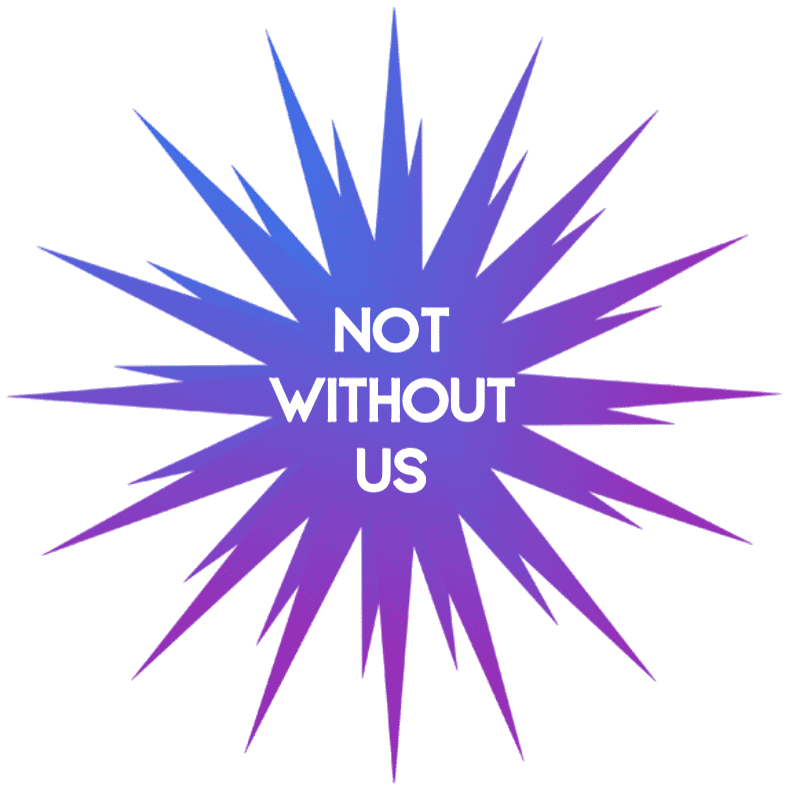 1920 - Crippled Children Center founded (now known as Gatepath)
The Center was founded  in 1920 as the Welfare and Public Health Service of San Mateo County. 
On July 1, 2019, Abilities United became affiliated with Gatepath, ensuring individuals with developmental disabilities and their families in San Mateo and Santa Clara Counties continue to receive important services and achieve their full potential.
1946 - The Hill-Burton Act
Authorized federal grants to states for the construction of hospitals, public health centers, and health facilities for rehabilitation of people with disabilities.
1950 – Hillsborough Auxiliary Founded (now known as the Gatepath Auxiliary)
https://gatepathauxiliary.org/history/

Ruth Heimann established  the Hillsborough Auxiliary to support the programs of Gatepath (formerly known as Crippled Children Center)
Over the years Gatepath has undergone several name changes. To align with the evolution and name changes of the nonprofit organization it supports, the Auxiliary officially changed its name to the Gatepath Auxiliary. The purpose of the Auxiliary has remained the same since its inception: to serve and assist community members with special needs and developmental disabilities.
Founding member Ruth Heimann led the Auxiliary in establishing several social events for the children, youth and adults who were part of the Gatepath’s programs. These events are still in place today. Additionally, the Auxiliary contributes funds in support of the organization’s mission of creating a world where people of all abilities are fully accepted, respected and included in all aspects of life … from the classroom to the workplace.
The organization became a 501(c)(3) nonprofit in 1957.
1956 - The Social Security Act
Established the Social Security disability insurance program
1961 – History of the Developmental Disabilities Assistance and Bill of Rights Act (DD Act)
1961: President John F. Kennedy’s Panel on Mental Retardation published “A Proposed Program for National Action to Combat Mental Retardation” 
1963 law established University Affiliated Facilities, which later became the University Centers for Excellence in Developmental Disabilities (UCEDDs) 
1970 law required states to establish State Planning and Advisory Councils, known today as DD Councils 
1975 law established State Protection and Advocacy Systems (P&As) 
1994 law added the Projects of National Significance (PNS) initiative 
2000: Developmental Disabilities and Bill of Rights Act reauthorized through 2007 (DD Act of 2000)
1963 - Mental Retardation Facilities and Construction Act (P.L. 88-164)
Enacted to plan activities and construct facilities to provide services to persons with ‘mental retardation’
1965 – Assembly Bill 691 (Lanterman Act) was enacted and signed by Governor Edmund G. (Pat) Brown
The bill authorized the establishment of two pilot regional centers for persons with intellectual disabilities under contract with the State Department of Public Health. 
The centers were to call attention to unmet needs, assist in service development, upgrade services, maintain records, and provide systematic assessment, diagnosis and follow-up. The centers were also to assist in state hospital placement. 
Regional centers are nonprofit corporations that contract with the State Department of Developmental Services (DDS) to provide or coordinate services and supports for individuals with developmental disabilities. They have offices throughout California to provide a local resource to help find and access the many services available to individuals and their families.
1966
Two pilot Regional Centers were established at Children’s Hospital of Los Angeles and Aid for Retarded Children in San Francisco.
1968
An Assembly study reviewing the effectiveness of the pilot regional center program presented a “Proposal to Reorganize California’s Fragmented System of Services to the Mentally Retarded.” The report concluded the pilot regional centers were successful and should be expanded statewide.
1969 – The Lanterman Act
Assemblyman Frank D. Lanterman introduced AB 225 to extend the regional center network of services throughout the State of California
On September 4, 1969, Governor Ronald Reagan signed the Lanterman Act into law. He stated, “California is currently preparing to implement the Lanterman Mental Retardation Services Act. That progressive legislation provides us with a dynamic framework on which we shall build a comprehensive system to assure that the mentally retarded develop to the fullest extent of which they are capable….” One year after the Governor left office there were 21 regional centers, one for every million citizens, just as Frank Lanterman had envisioned.
1974 – Lanterman Act Amended
1975 - Amendments (P.L. 94-103) 
Deleted construction authority
CA Regional Centers
State Department of Developmental Services (DDS)P. O. Box 944202Sacramento, CA 94244-2020Telephone: 916-654-1690TTY: 916-654-2054Website: http://www.dds.ca.gov
DDS maintains a Directory of Regional Centers
State Council on Developmental Disabilities https://scdd.ca.gov
The State Council on Developmental Disabilities (SCDD) is established by federal law (Developmental Disabilities and Bill of Rights Act) and state law (Lanterman Act at Welfare and Institutions Code, section 4520 et. seq.).
SCDD is to ensure that individuals with developmental disabilities and their families participate in the planning, design and receipt of the services and supports they need which promote increased independence, productivity, inclusion and self-determination.Federal law requires SCDD to identify methods to improve and increase services for individuals and their families and to submit these to the federal government in the form of a State Plan.The State Plan is approved by the federal Administration on Intellectual and Developmental Disabilities (AIDD). AIDD is the funding source for SCDD and its State Plan Activities.SCDD and its regional offices’ primary work is achieving the State Plan goals, objectives, and strategies.
The Council is comprised of 31 members appointed by the Governor, including individuals with disabilities, their families, federally funded partners and state agencies.
1970 - Disabilities Services and Facilities Construction Amendments of 1970 (P.L. 91-517)
First Congressional effort to help people with developmental disabilities 
Definition of developmental disabilities included individuals with ‘mental retardation’, cerebral palsy, epilepsy and other conditions related to ‘mental retardation’, prior to age 18, and a severe disability 
State Planning Councils started to look at services for persons with developmental disabilities 
Grant money started for construction of University Affiliated Facilities (UAF) - training of people to provide services for persons with developmental disabilities.
1972 – Centers for Independent Living
First Center for Independent Living was founded by disability activists, led by Ed Roberts, in Berkeley, California.
29 Independent Living Centers in the State of California and 424 Independent Living Centers in the United States
California Foundation of Independent Living Centers 
Center for Independence of Individuals with Disabilities (CID)
Silicon Valley Independent Living Center -- SVILC was founded in 1976 by a small group of people with disabilities as an Independent Living Center (ILC) to serve the needs of Santa Clara County residents with disabilities. Independent Living is both a philosophy and a goal that people with disabilities should have the same civil rights, options, and control over their lives as people without disabilities. In 1997, SVILC expanded its services to southern Santa Clara County by opening a branch office in Gilroy. SVILC is one of 28 peer-driven, non-residential Independent Living Centers in California, and over 400 across the nation. SVILC is a private nonprofit organization where over 70% of our highly-skilled staff and board members are persons with disabilities who have an intimate understanding of disability issues.
National Council of Independent Living
http://www.svilc.org/index.php/about-us/history
1973 - The Rehabilitation Act of 1973 (PL 93-112) -Section 504
The Rehabilitation Act of 1973 (PL 93-112), amended in 1992, includes Section 504, which affirms the right of any student or adult who has a mental or physical impairment which inhibits a major life activity including learning; has a history of such an impairment; or is considered by a team of knowledgeable individuals to have such an impairment, from being discriminated against program or activity receiving federal financial assistance. 
This Act also requires that students be given a free appropriate public education in regular education classes, with necessary supplementary aids and services, if they are determined by a school team to be disabled under Section 504 or the Americans with Disabilities Act (ADA). 
Such eligibility may exist without concurrent eligibility for special education under the Individuals with Disabilities Education Act (IDEA).
Designated an organization within each state and territory to advocate for the rights of people with disabilities. 
In 1978, CA’S governor designated DISABILITY RIGHTS CA as California’s statewide organization under the name Protection & Advocacy, Inc. (PAI).
1975 - The Education of Handicapped Act (PL 94-142)
[Changed to IDEA in 1990]
All students who are eligible for special education must be provided with a free appropriate public education in the least restrictive environment.
1977 - Special Education Local Plan Area (SELPA) – Ed Code Sections 56205, 56206, 56208, 56211, 56213, 56241, 56243, 56244, 56245
In 1977, all school districts and county offices were mandated to form consortiums in geographical regions of sufficient size and scope to provide special education services for children with disabilities residing within the region boundaries. These regions were called Special Education Local Plan Areas (SELPAs).
Each region, Special Education Local Plan Area (SELPA), developed a local plan describing how it would provide special education services.
There are approximately 133 SELPAs in the State, ranging in size from those serving fewer than 1,000 students to those serving more than 10,000 students. The San Mateo County SELPA, serving over 10,000 students, is one of the larger SELPAs in the State of California.
Each SELPA must have an Administrative Unit (AU) which is the legal entity that receives funds and is responsible for seeing that every eligible child receives appropriate services. The AU for the San Mateo County SELPA is the San Mateo County Office of Education.
SELPAs (cont.)
SELPAs are dedicated to the belief that all students can learn and that special needs students must be guaranteed equal opportunity to become contributing members of society. SELPAs facilitate high quality educational programs and services for special needs students and training for parents and educators. The SELPA collaborates with county agencies and school districts to develop and maintain healthy and enriching environments in which special needs students and families can live and succeed.
There are 122 SELPAs in California.
SELPA Administrators are responsible for ensuring: FAPE; LRE; that all regular education resources are considered, and where appropriate, are utilized on a local or regional basis to meet the needs of students with disabilities; that a system exists at the regional level for identification, assessment and placement of students with disabilities; that a viable system for public education is functioning in the community, with broad participation and interaction involving parents and other agencies serving children and young adults; an annual compliance monitoring system is implemented that continued to ensure compliance
SELPAs (Cont.)
SELPA Governing Boards
CACs
California Education Code (Part 30, Chapter 2, Article 7, 56190) requires each Special Education Local Plan Area (SELPA) to establish a Community Advisory Committee for Special Education (CAC). 
CAC serves in an advisory capacity to the Board of Education and Special Education administration on the implementation of the Local Plan.
The Plan is a legal document that describes how the SELPA provides services to students with exceptional needs. 
CAC membership is comprised of parents with students who receive special education services, parents with students in general education, district staff from both special and general education, community agency representatives and any community member who is interested in special education.
The Committee meets regularly during the year. Although CAC nominates potential members, the Boards of Trustees appoint them. Any parent of a student in the district, staff or community member may attend and participate in CAC meetings.
LEAs/Local Control
SEDACs
School District Boards of Trustees
District Superintendents & Administration
County Boards of Education
1978 - EDUCATION CODE – EDC; TITLE 2. ELEMENTARY AND SECONDARY EDUCATION [33000 - 64100] (Title 2 enacted by Stats. 1976, Ch. 1010.); DIVISION 4. INSTRUCTION AND SERVICES [46000 - 64100] (Division 4 enacted by Stats. 1976, Ch. 1010.); PART 30. SPECIAL EDUCATION PROGRAMS [56000 - 56865] (Part 30 repealed and added by Stats. 1980, Ch. 797, Sec. 9.)
EC Section 56475 - https://leginfo.legislature.ca.gov/faces/codes_displayText.xhtml?lawCode=EDC&division=4.&title=2.&part=30.&chapter=4.7.&article
(a) The Superintendent and the directors of the State Department of Health Care Services, the State Department of Developmental Services, the State Department of Social Services, the Department of Rehabilitation, the Department of Corrections and Rehabilitation, Division of Juvenile Facilities, and the Employment Development Department shall develop written interagency agreements or adopt joint regulations that include responsibilities, in accordance with Section 1412(a)(12) of Title 20 of the United States Code and Section 300.154 of Title 34 of the Code of Federal Regulations, for the provision of special education and related services to individuals with exceptional needs in the State of California.
(b) The Superintendent shall develop interagency agreements with other state and local public agencies, as deemed necessary by the Superintendent, to carry out the provisions of state and federal law.
(Amended by Stats. 2016, Ch. 186, Sec. 58. (AB 2659) Effective January 1, 2017.)
(cont.)
EC Section 56476 – 
The Governor or designee of the Governor, in accordance with Section 1412(a)(12) of Title 20 of the United States Code and Section 300.154 of Title 34 of the Code of Federal Regulations, shall ensure that each agency under the Governor’s jurisdiction enters into an interagency agreement with the Superintendent to ensure that all services that are needed to ensure a free appropriate public education are provided.
(Amended by Stats. 2008, Ch. 179, Sec. 67. Effective January 1, 2009.)
Protections, Reporting & Accountability under IDEA
Summary of Parents Rights under IDEA https://www.cde.ca.gov/sp/se/qa/pssummary.asp
Notice of Procedural Safeguards https://www.cde.ca.gov/sp/se/qa/pseng.asp
Funding - https://www.cde.ca.gov/sp/se/as/leagrnts.asp
State Funding of Special Education https://www.cde.ca.gov/fg/aa/se/index.asp 
Annual Performance Report Measures https://www.cde.ca.gov/sp/se/ds/leadatarpts.asp
California Advisory Commission on Special Education (ACSE) https://www.cde.ca.gov/sp/se/as/acse.asp

Verification Visit by the OSEP https://www.cde.ca.gov/sp/se/as/osepltr022011.asp
The Office of Special Education Programs (OSEP) is responsible for ensuring that states meet their general supervision responsibilities under the Individuals with Disabilities Education Act (IDEA).
1980 - SB 1870 - CA Implementation of IDEA
California implemented IDEA statewide in 1980 through the California Master Plan for Special Education
Key Components of the California Master Plan for Special Education are: Child Find; FAPE; LRE; Due Process; IEPs
1984 - Developmental Disabilities Act of 1984 (P.L. 98-527)
Added new emphasis to the Act– persons with developmental disabilities receive services to achieve their best through living and working in the community
1984 - Educationally Related Mental Health Services (ERMHS)
In 1984, Assembly Bill 3632 statutorily required a partnership between school districts and county mental health agencies to deliver mental health services to students with individualized education programs (IEPs).

*2011
1987 - Developmental Disabilities Assistance and Bill of Rights Act Amendments of 1987
Yearly Report to Congress on the Developmental Disabilities program - ADD collects information from the Councils, P&As, UAPs and PNS grantees 
UAFs became University Affiliated Programs(UAPs) 
[1990 Report- Councils study amount and quality of services being provided and whether consumer is satisfied] 
1990 - Amendments (P.L. 101-496) 
Added purpose to say that persons with severe disabilities can live and work and contribute to society 
Amended functional definition to include infants and young children 
Established UAP training projects 
PNS include grants to help people with developmental disabilities gain employment and live better
1987 - PL 99-457
Expanded IDEA services to preschool children - Early Intervention Program for Infants and Toddlers with Disabilities (Part C of IDEA)
 http://ectacenter.org/partc/partc.asp
1990 - Americans with Disabilities Act (ADA)
Affirmed the rights of persons with disabilities and prohibited discrimination in employment, public services, public accommodations and services that are operated by private entities and telecommunications.
1993 - California Early Intervention Services Act (CEISA)
Established state authority to develop an early intervention service system that was congruent with federal requirements. 
The California Department of Developmental Services (DDS) plans, develops, implements, and monitors the statewide early intervention services system in collaboration with the California Department of Education (CDE), and with advice and assistance from the State Interagency Coordinating Council (ICC). 
The Departments of Public Health, Health Care Services, and Social Services cooperate and coordinate with DDS and CDE in the delivery of early intervention services.
CEISA required statewide services for eligible infants and toddlers, birth to 36 months.
Lanterman Act Amended to add Early Intervention Services (1993)
1994 - Developmental Disabilities Act of 1994 (P.L. 103-230)
Respect for the individual, services should be what the individual wants and consider a person’s culture when planning and providing services (unserved and underserved) 
Persons with developmental disabilities and their families should make the decisions for that person 
State Councils must promote activities that: 
change the way things are done for people with developmental disabilities 
Make it easier to do these activities 
Tell state officials about these activities and the need for more services and programs 
P&As – Protect the confidentiality of client records 
University Affiliated Programs – New program standards 
Secretary of Health and Human Services 
Required ADD to fund a grant to see if it would be a good idea for the State Council to also be responsible for looking at services for persons with severe disabilities other than developmental
1996 - Developmental Disabilities Act & Bill of Rights Act Amendments of 1996 (P.L. 104- 183)
Extended authorization of appropriations of ADD programs for three years through Fiscal Years 1997, 1998 and 1999
1997 - INDIVIDUALS WITH DISABILITIES EDUCATION ACT, PART C; CALIFORNIA EARLY INTERVENTION SERVICES ACT; AND TITLE 17
California Early Start was developed in response to federal legislation authorizing states to maintain and implement statewide interagency systems that provide early intervention services. 
The Early Intervention Program for Infants and Toddlers with Disabilities was enacted in 1986 under the Individuals with Disabilities Education Act (IDEA; 20; U.S.C., Section 1431 et seq.). IDEA, Part C, was reauthorized by Congress in 1997 with the law becoming effective July 1, 1998. 
Final federal regulations became effective in March of 1999 and are found in Title 34, Code of Federal Regulations, Part 303. 
More information on these laws and regulations can be found at The Early Childhood Technical Assistance Center.
(Cont.)
State regulations governing Early Start were approved in August of 1998 and are found in Title 17, California Code of Regulations, Section 52000 through 52175
Final federal regulations for IDEA, PART C became effective in March of 1999 and are found in Title 34, Code of Federal Regulations, Part 303.
(Cont.)
State Interagency Coordinating Council (ICC) on Early Intervention Overview https://www.dds.ca.gov/EarlyStart/ICCOverview.cfm
THE ICC PROVIDES ADVICE AND ASSISTANCE TO THE DEPARTMENT OF DEVELOPMENTAL SERVICES
Members of the ICC are appointed by the Governor. The council is comprised of parents of children with disabilities, early intervention service providers, health care professionals, state agency representatives, and others interested in early intervention.
The ICC meets four times a year and encourages a family-centered approach, family-professional partnerships, and interagency collaboration, while providing a forum for public input.
(916) 654-2773 or email jessica.dailey-keithline@dds.ca.gov
2000 - Developmental Disabilities Assistance and Bill of Rights Act of 2000 (P.L. 106-402)
Secretary directed to set up a process to monitor grantees 
identify and report on progress achieved through advocacy, capacity building, and systemic change activities using indicators of progress developed for chosen area of emphasis 
Grantees must include activities that focus on working together 
include more persons with developmental disabilities and their families (60% versus 50%) 
Governing board can only stay on for a limited time and must be selected by the P&A
Majority of the board must be a person with a developmental disability and family members 
Broader access to provider/individual records to investigate potential abuse and neglect 
New name - University Centers for Excellence in Developmental Disabilities (UCEDDs)
The DD Act, the DD Network and the Role of DD Councils
DD Councils are part of the Developmental Disabilities Network as outlined by the Developmental Disabilities Assistance and Bill of Rights Act Amendments of 2000 (The DD Act). The DD Network works independently through federal funding provided by the Administration on Intellectual and Development Disabilities under the leadership of the Administration for Community Living in the Department of Health and Human Services.  DD Councils are made up of voluntary members appointed by the state’s governor.  By law, the majority of members must have a developmental disability or be a family member to a person with developmental disability. The DD Councils focus on creating programs and advocating policy that empower individuals with developmental disabilities and allows them to participate as an equal member of society. DD Councils work to create an environment of self-sufficiency, self-determination, inclusion, and acceptance. DD Councils also play a critical role in quality assurance and as innovators in the development of community programs and solutions.
(Cont.)
The National Association of Councils on Developmental Disabilities (NACDD) is the national association for the 56 Councils on Developmental Disabilities (DD Councils) across the United States and its territories.  The DD Councils receive federal funding to support programs that promote self-determination, integration, and inclusion for all people in the United States with developmental disabilities.
2004 - Reauthorization of IDEA (2004)
https://www.gpo.gov/fdsys/pkg/USCODE-2010-title20/pdf/USCODE-2010-title20-chap33-subchapI.pdf https://www.gpo.gov/fdsys/pkg/USCODE-2011-title20/html/USCODE-2011-title20-chap33.htm
2004 - Mental Health Services Act (MHSA)
The passage of Proposition 63 (now known as the Mental Health Services Act or MHSA) in November 2004, provides the first opportunity in many years for the California Department of Mental Health (DMH) to provide increased funding, personnel and other resources to support county mental health programs and monitor progress toward statewide goals for children, transition age youth, adults, older adults and families.  
The Act addresses a broad continuum of prevention, early intervention and service needs and the necessary infrastructure, technology and training elements that will effectively support this system.
This Act imposes a 1% income tax on personal income in excess of $1 million.  Statewide, the Act was projected to generate approximately $254 million in fiscal year 2004-05, $683 million in 2005-06 and increasing amounts thereafter.  Much of the funding will be provided to county mental health programs to fund programs consistent with their local plans.
(Cont.)
Mental Health Services Division (MHSD) http://www.dhcs.ca.gov/services/MH/Pages/default.aspx http://www.dhcs.ca.gov/services/Pages/MentalHealthPrograms-Svcs.aspx 

http://www.dhcs.ca.gov/services/Pages/default.aspx
Family Resource Centers
47 FRCs in California
Early Start Program
Contract funded by the Mental Health Services Act (MHSA)
The 47 Early Start Family Resource Centers are funded through the Individual with Disabilities Education Act (IDEA) — Infants and Toddlers Part C.
Family Resource Center Network of California – www.frcnca.org
ELIGIBILITY - HTTP://LEGINFO.LEGISLATURE.CA.GOV/FACES/CODES_DISPLAYSECTION.XHTML?LAWCODE=WIC&SECTIONNUM=4512
2010 – Amendment to IDEA referred to as “Rosa's Law” - Pub. L. 111–256, §4, Oct. 5, 2010, 124 Stat. 2645
Provided that: “This Act shall be construed to make amendments to provisions of Federal law to substitute the term ‘an intellectual disability’ for ‘mental retardation’, and ‘individuals with intellectual disabilities’ for ‘the mentally retarded’ or ‘individuals who are mentally retarded’, without any intent to— “(1) change the coverage, eligibility, rights, responsibilities, or definitions referred to in the amended provisions; or “(2) compel States to change terminology in State laws for individuals covered by a provision amended by this Act.”
*2011
Assembly Bill 102, which Governor Brown signed into law on June 28, 2011, requires the transfer of Medi-Cal-related mental health functions from the Department of Mental Health to the Department of Health Care Services by July 1, 2012. 
This is not a change in mental health benefits or eligibility. Medi-Cal-related mental health functions are now handled by the Mental Health Services Division.
Educationally Related Mental Health Services (ERMHS)
The California legislature passed Assembly Bill 114, which repealed the state mandate on special education and county mental health agencies and eliminated related references to mental health services in California statute. 
As a result of this legislation and in accordance with the Individuals with Disabilities Education Act (IDEA, 2004), school districts are solely responsible for ensuring that students with disabilities receive special education and educationally related mental health services (ERMHS) to meet their needs.
2018 - Whole-Child Model
Senate Bill (SB) 586 authorizes the Department of Health Care Services (DHCS) to establish the Whole-Child Model (WCM) program in designated County Organized Health System (COHS) or Regional Health Authority counties to incorporate California Children’s Services (CCS) program covered services for Medi-Cal eligible CCS children and youth into a Medi-Cal managed care plan (MCP) contract.  
DHCS has developed a “Whole-Child Model” to be implemented in 21 specified counties, no sooner than July 2018.  
The results are improved care coordination for primary, specialty, and behavioral health services for CCS and non-CCS conditions.  
The benefits are consistent with CCS program standards and provided by CCS paneled providers, specialty care centers, and pediatric acute care hospitals. 

http://www.dhcs.ca.gov/services/ccs/Pages/CCSWholeChildModel.aspx
California Parent Organizations
https://www.cde.ca.gov/sp/se/qa/caprntorg.asp

Parent Training and Information Centers (IDEA) https://www.law.cornell.edu/uscode/text/20/1471

Each PTI is a parent-directed, non-profit 501(c)(3) organization funded by the U.S. Department of Education, authorized under the Individual with Disabilities Education Act (IDEA), and often enhanced by private sources. Every state in the United States has a funded PTI.
Funded through US Dept of Education, Office of Special Education Programs.

https://www.parentcenterhub.org/find-your-center/
California Parent Organizations (Cont.)
Family Empowerment Centers 

(Senate Bill 511, enacted as Education Code 56400-56414, established the FECs, funded by an IDEA state set aside) [Can also be a PTI – i.e. PHP, San Jose, dual PTI/FEC] http://www.php.com/special-education

IDEA states that PTIs will: provide parents of children, ages birth through 26 with disabilities, including low-income parents, parents of limited English proficient children, and parents with disabilities, with the training and information they need to enable them to participate effectively in helping their children with disabilities to; meet developmental and functional goals, and challenging academic achievement goals that have been established for all children; be prepared to lead productive, independent adult lives, to the maximum extent possible; provide training and information on parent rights, responsibilities, and protections under IDEA in order to develop the skills necessary to cooperatively and effectively participate in planning and decision making relating to early intervention, educational, and transitional services.
California Parent Organizations (Cont.)
California Community Parent Resource Centers (20 USC 1472) https://www.law.cornell.edu/uscode/text/20/1472

The CPRC, as described in 20 United States Code 1472, will help ensure that underserved parents of children, ages birth through 26 with disabilities, including low income parents, parents of limited English proficient children, and parents with disabilities, have the training and information the parents need to enable the parents to participate effectively in helping their children with disabilities.

Each CPRC shall: provide training and information that meets the training and information needs of parents of children with disabilities; carry out the activities required of PTIs; be designed to meet the specific needs of families who experience significant isolation from available sources of information and support.
California Parent Organizations (Cont.)
Family Empowerment Centers (Senate Bill 511, enacted as Education Code 56400-56414, established the FECs, funded by an IDEA state set aside)

The FECs provide services to families with children with disabilities who are from the ages of 3 to 22. The intent of the legislature is to ensure that parents, guardians, and families of children and young adults with disabilities have access to accurate information, specialized training, and peer-to-peer support. 
Each FEC is a non-profit 501 (c)(3). 

Funded by CDE through IDEA state set-aside.

Funding for the FECs is based upon a specific formula. A rate of $150,000.00 allocated annually to each center to provide the basic services. Additional funding for each FEC is determined according to school enrollment of the region served.

Initial intent was to have 32 FECs. As of 2018, we have 14 centers, serving 27 of California’s 85 Counties.

As a condition of funding each FEC shall do all of the following: provide training and information that meets the needs of the parents and guardians of children and young adults with disabilities; work with community-based organizations; provide training and support to parents and guardians of children and young adults with disabilities; participate in decision-making processes and the development of individualized education programs; promote positive parent and professional collaboration with local education agencies, special education local plan areas, and other community agencies; participate and support surrogate parent training.

https://www.parentcenterhub.org/find-your-center/
California Association of FECs (www.cafec.org)
California Parent Organizations (Cont.)
Family Empowerment Disabilities Council (FEDC)

Comprised of the Executive Directors of the FECs
Coordinated by WestEd Center for Prevention and Early Intervention under a contract with the California Department of Education (CDE) www.calfedc.org, 916.492.4000
Responsible for things such as: Evaluation of service delivery and management; Technical assistance; Data collection; Evaluation procedures
California Parent Organizations (Cont.)
Disability Rights California https://www.disabilityrightsca.org/who-we-are

2000 - Developmental Disabilities Assistance and Bill of Rights Act of 2000 (P.L. 106-402) – as amended in 1975 to create Protection and Advocacy System (P&As) designating an organization within each state and territory to advocate for the rights of people with disabilities. 
In 1978, CA’S governor designated DISABILITY RIGHTS CA as California’s statewide organization under the name Protection & Advocacy, Inc. (PAI).
California Parent Organizations (Cont.)
Family Voices of California http://www.familyvoicesofca.org/about/about-fvca/

FVCA is a statewide collaborative of parent-run centers working to ensure quality health care for children and youth with special health care needs.

FVCA builds the capacity of parent centers throughout California to provide families with the information and support they need to make informed decisions about the health care of their children. FVCA provides information and a forum for parent centers and families to advocate for improved public and private policies, builds partnerships between professionals and families, and serves as a vital resource on health care.

FVCA is a family-to-family health information center and operates under the auspices of the grant #H84MC07943 (U.S. Department of Health and Human Services, Health Resources and Services Administration, Maternal and Child Health Bureau, Division of Services for Children with Special Health Needs).